OI Grill 1.-3. ročník Bc.2011.05.20Analýza názorůJ. Matas
3. ročník
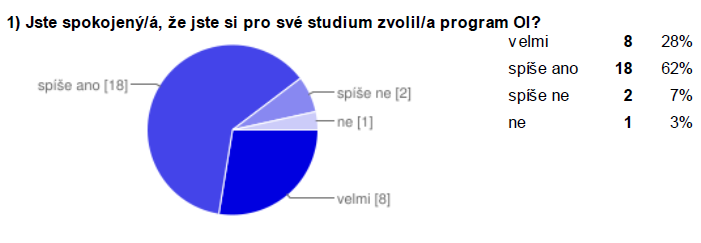 2. ročník
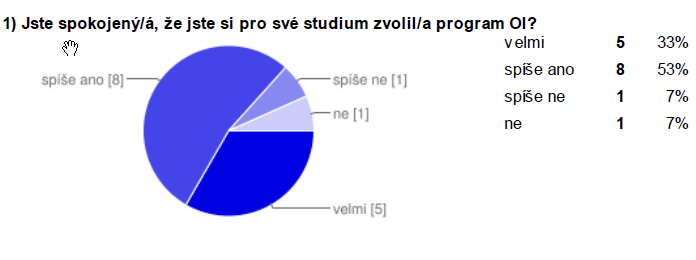 1. Ročník
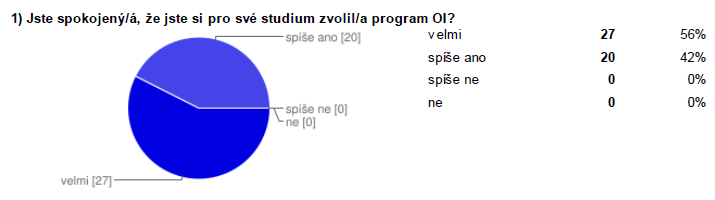 3.ročník
Pozitiva
Optimalizace - jednoznačně nejlepší povinný předmět za celou bakalářskou etapu OI (chvála mnohokrát)
Vstřícný přístup
Minory
SVP 3x, a místo na něj v rozvrhu
NVS 2x (Fischer)
Webové aplikace 2x

Anglický předmět: kladné k negativním ohlasům tak 2:1
Problémy
RPZ forma cvičeni
neumíme Matlab
jen odevzdáváme

OPT (přes veškerou chválu …)
Problémy
viz pdf
Informovanost
Práce … opravdu hodně
10-20
12
12
16
20-30
30
30
22x 0
8
10
10
10
Volitelné předměty
SOS (síťove operační systémy, Troller) 3x pozitivní
RPZ – zajímavý
PDA
Etika – přeci jeden humanitní předmět, který se líbí

___________________________________
PDA  - převlečený TUR1-2, málo o programování na mobilních zařízeních
PSR
APH – je pokryto v SPS, nebaví (2x)
Právo a podnikání
RPZ - náročný
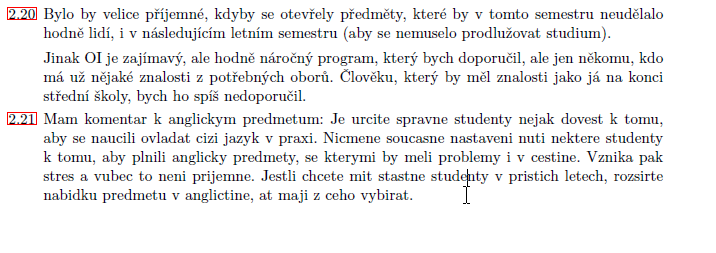 2.ročník
Pozitiva
NUM 2x
SI 3x
pomerně málo textu ....., trochu rozpor s celkově pozitivním hondocením ??
Problémy
SPS (mnohokrát) - 
  zařazení do programu ?
  náplň cvičení
  VHDL
kvalita výkladu cvičících občas pokulhává                       (Please, be more specific!)
PSI (Nentvich)
způsob výuky JAG ... mohl by to byt pěkný programovací předmět


? skripta jsou psána "Matfyzáčtinou", která je nepochopitelná
    (to není váš job  ??)
Problémy
návaznost na cvičení PSI, OSS, SPS   …. toto budeme řešit
NUM - k čemu je to nám, informatikům? Alespoň tu je ACM seminář
OSS není relevantní? Bash?? …. o bash-i budeme diskutovat s garantem předmětu


 MOODLE  … snažíme se sjednotit na jedné („nejlepší“) aplikaci pro podporu studia
 víc minorů …. v Bc. je nově matematika, není až tolik volitelných předmětů
Informovanost
lichý /sudý týden, číslo, kalendář (co kdy dělat) -> sdílený kalendář

Podobnou otázku již v anketě vidím nejméně podruhé (tj. byla i v minulé anketě). Rád bych se dozvěděl, jestli se skutečně nějaká  informační služba chystá, ...
Práce … opravdu hodně
16
18
22
25
25
32
0
0
0
2
5
6
10
10
10
Volitelné předměty
EPD (Ekonomika v podnikání) 
 přednášky +
   cvičení   -- (Karajica)
Filozofie I:   -
PAP (Šejnost): -
Němčina:    - velký rozsah kvality v jedné třídě!
Prezentační dovednosti:  --
1. Ročník
Pozitiva
na FJFI bych travil mnohem vice casu (jak to víte?)
dobra pracovni moralka ostatnich studentu


 RPH mnohokrát, skoro všichni
 ale: někdy týmový/někdy ne soutěž (aby spolupracovali)
 Habala mnohokrát
 reklamní propiska se líbí (musíme jich dávat víc )
Problémy
různorodost informačních systémů, odevzdávací systémy!
časový překryv s předmětem Roboti
odevzdávací systém PR1 vícekrát (odkaz na MFF, kde je prý lepší)
-PR1  - strohé, nevyváženost s RPH
 Další věcí je zadání úloh z programování nebo RPH, někdy je opravdu nesrozumitelné a člověku trvá trošku déle, než zjistí, co  se po něm chce.   A: znovu zkontrolovat v rámci brigády?
Prof. Pták 2x
Bezpečnost v elektrotechnice (ale budete mít vyšší el. vzdělání)
Fyzika (to už na ni chodíte? Snažíme se, aby byla informaticky velmi stravitelná)
Problémy
TV povinná  (……  bojovali jsme na všech urovních)
 vysoký počet HE predmětů/kreditů, kritika HE předmětů
      snažíme se do této skupiny dát maximální množinu předmětů
      dát na WWW doporučení
"Prezentacni dovednosti" jsou ztrata casu
lepsi Wi-fi sit
Spatná organizace anglických jazyku, vlastne prímo príserná. Pokud mám  predmet Intenzivní anglictina, který je jen pro OI a hlavne pro první  rocníky, nemelo by se stát ze otevrou paralelku tak, ze koliduje s rozvrhem prváku, proste nemelo.
    A: všechny komentáře k jazykům posleme na katedru s požadavkem na  vyjádření a změny
-CIPS v nevhodnou dobu
Informovanost
-nedozvidam se veci vcas (minory) (?!) - příručka? 
- ruzne uvodni informace, dulezita data (někdy něco poslat? kalendář?)
- uvod do KOSu pri zaslani informace o prijeti
Práce
0      30X  (asi 2/3 respondentů)
Studium OI je práce na plný úvazek.
 Pred zacatkem semestru jsem pracoval hodne (30 hodin), nyni mam od toho pauzu. Ne ze bych nestihal, ale ted mne bavi resit spise zajimave projekty do skoly a programovat si pro radost, misto neustaleho stresu z plneni placenych zakazek.
0 ale to se èasem snad zmìní

nepravidelná práce - průměrně3 hodiny týdně
cca 5
 průměrně 5
Sezonne, cca 8h/vikend
10
2-16 hod týdně, hlavně o víkendech
Ano pracuji. 5-15 hodin týdně.
Brigáda 5 - 15 hod týdně.
Věnuji se organizované práci s dětmi a mládeží, časová náročnost je mírně proměnlivá, v průměru cca 12 hodin týdně.
Pracuji cca 10-12 hodin týdně (brigáda).

12
12-16 hod týdně, hlavně o víkendech
vedlejší úvazek - přibližne 20hodin
Jsem OSVC, zabyvam se temer veskerym webovym marketingem. Praci se musim venovat v
10 - 15 hod/tyden.
18
Kolem 30 hodin týdně, někdy i víc. I když díky množství domácích úkolů musím některé aktivity omezovat
Volitelné předměty
Matematika a Maple +++
Filozofie          +
Prezentační dovednosti ---  +
Právo a podnikání +
 Jazyky vcelku OK, nelíbilo se sloučení N1 a N2, AJ - výtky u intenzivního kurzu
Grafická tvorba +, KMA +
Programovani:
- python + i -, vyhodnocení "nejasné!
Výzva 
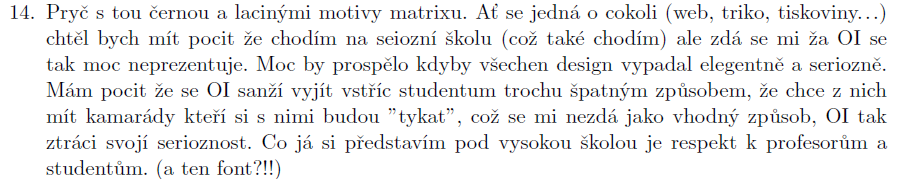